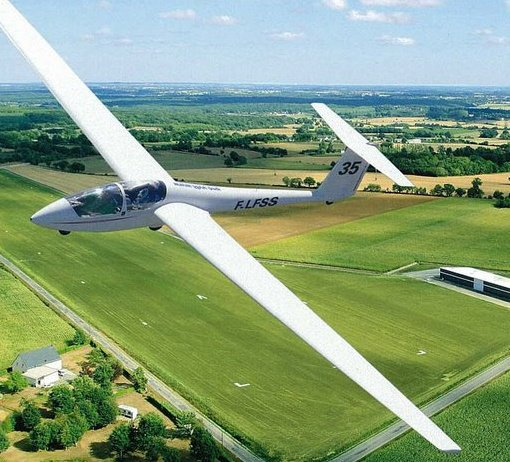 Handisport

Environnement

Scolaires

Féminines

Haut niveau

Pour tous!
Projet de DéveloppementPLANEUR DURABLE 2012
Association « Planeurs d’Ille-et-Vilaine »
Le Vol à Voile en Bretagne
2011 : 2 lieux de pratique
Morbihan : Ploërmel-Loyat
Ille-et-Vilaine : Rennes-Saint-Sulpice des Landes
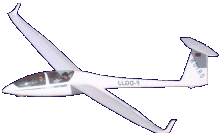 Ploërmel
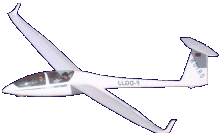 Saint-Sulpice
Les Planeurs d’Ille-et-Vilaine (PIV)
Unique association de vol à voile en Ille-et-Vilaine
Issue de la section vol à voile de l’Aéro-Club de Rennes Ille-et-Vilaine qui existait depuis 1934
Basée sur l’aérodrome communautaire du Grand-Fougeray à Saint-Sulpice des Landes
Depuis l’ouverture de cette plate-forme en mai 2011
Activités :
Initiation : accueil de 300 personnes par an, tous âges,
Formation : au pilotage ou à l’instruction, ouverture vers les métiers,
Sport-Compétition : des sportifs de haut-niveau, des membres de l’équipe de France, des compétiteurs de tout niveau,
Handisport : 1er pilote breveté planeur en Bretagne,
Voltige en planeur.
Les moyens de PIV
Bénévoles :
79 membres
dont 11 instructeurs et 11 pilotes remorqueurs
Matériels :
11 planeurs
aucun n’est aujourd’hui adapté handisport (absence de malonnier)
1 motoplaneur
1 avion remorqueur
1 simulateur de vol
PIV bénéficie du soutien de la Fédération Française et du Comité Régional de Vol à Voile de Bretagne
Mise à disposition de l’animateur régional
Mise à disposition des planeurs régionaux dont le planeur biplace handiplaneur, équipé d’un malonnier
Bilan 2011 : Première année à LFSS
Un SUCCES ! 
Objectifs atteints :
Nombre de membres : 79
Dont 20 nouveaux licenciés habitant à moins de 15km de l’aérodrome
Nombre de brevets de pilote planeur décernés : 8
Dont 4 issus de la classe aéroplaneur du lycée Jean Brito à Bain de Bretagne
1er brevet planeur pilote handi en Bretagne : Laurent Mourier
2 instructeurs formés à Saint-Sulpice
Activités :
2 500 heures de vol
1 800 décollages
70 000km réalisés en vol sportif
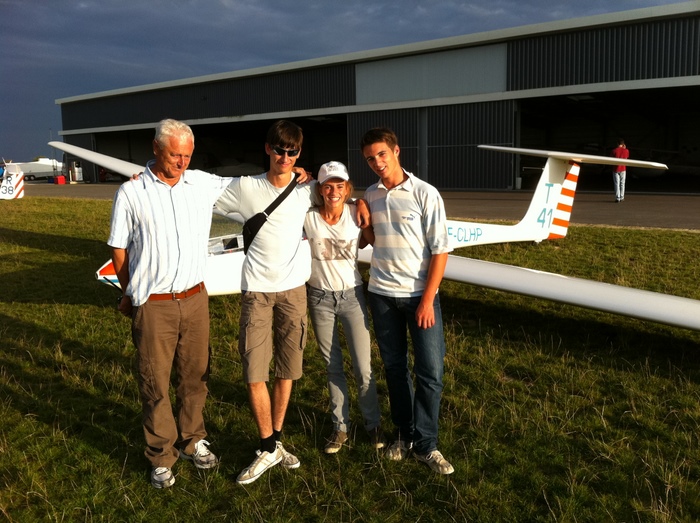 Classe Aéroplaneur Lycée Jean-Brito
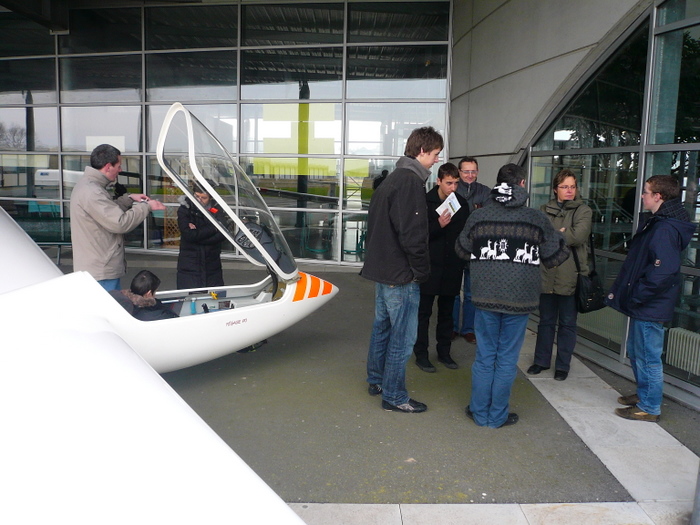 PIV et le Lycée Jean Brito proposent une classe aéroplaneur

Les élèves préparent :
Brevet d’Initiation Aéronautique
Brevet de Pilote de Planeur

Ils découvrent les métiers de l’air et rencontrent des professionnels
PIV est correspondant d’Air Emploi

En 2011 : 4 élèves, 4 brevets
En 2012 : 11 élèves attendus!
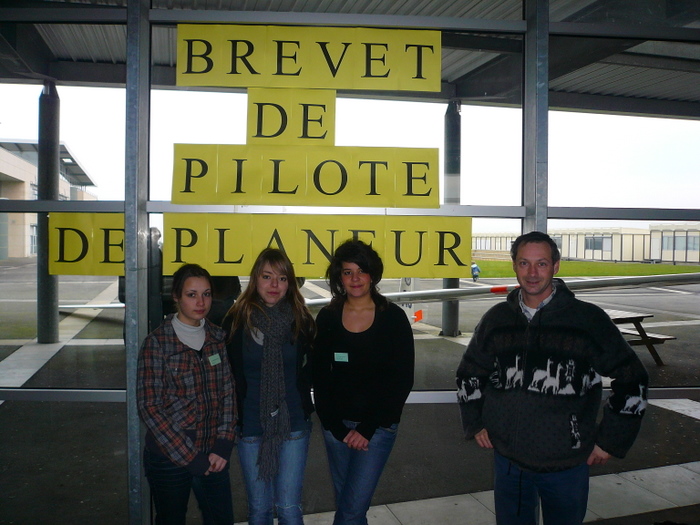 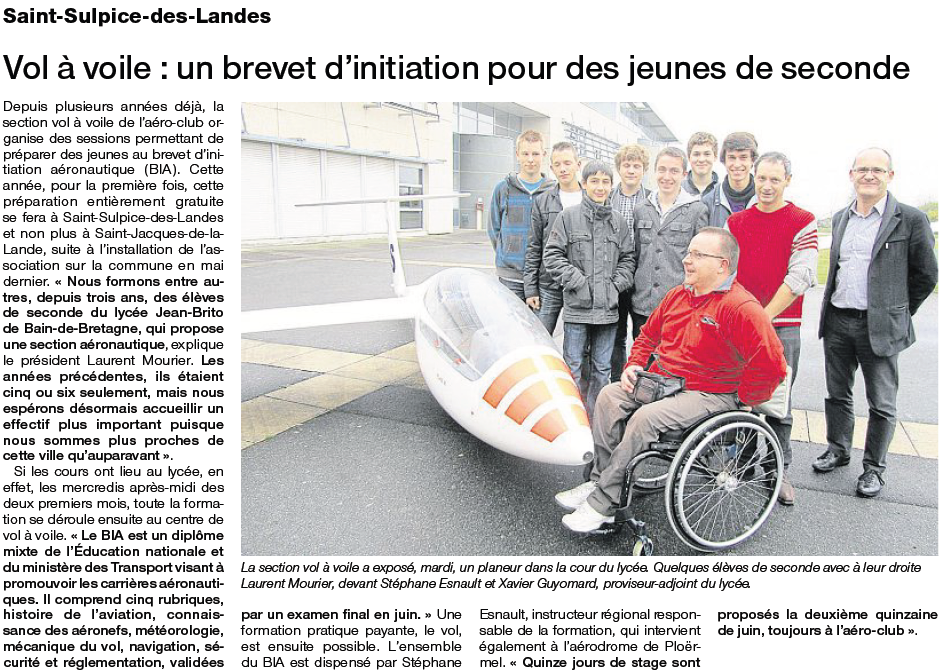 Ouest-France 12 novembre 2011
Au féminin!
Témoignage d’un jeunedu Lycée Jean Brito
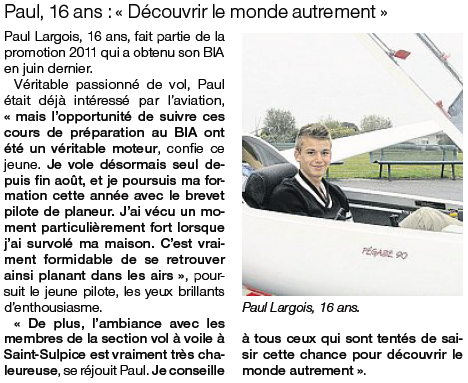 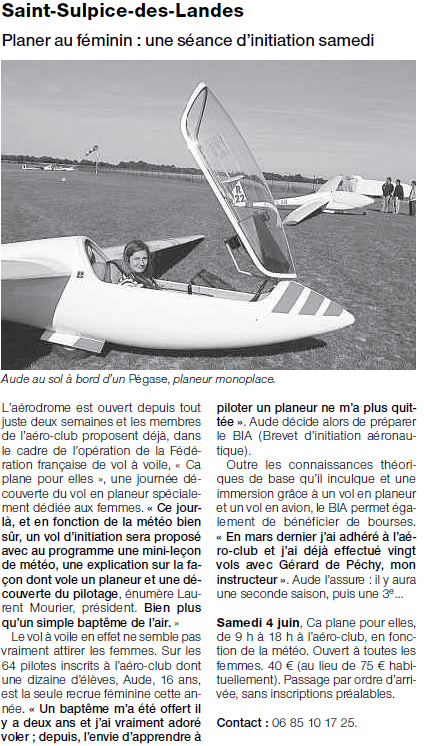 Ouest-France 7 juin 2011
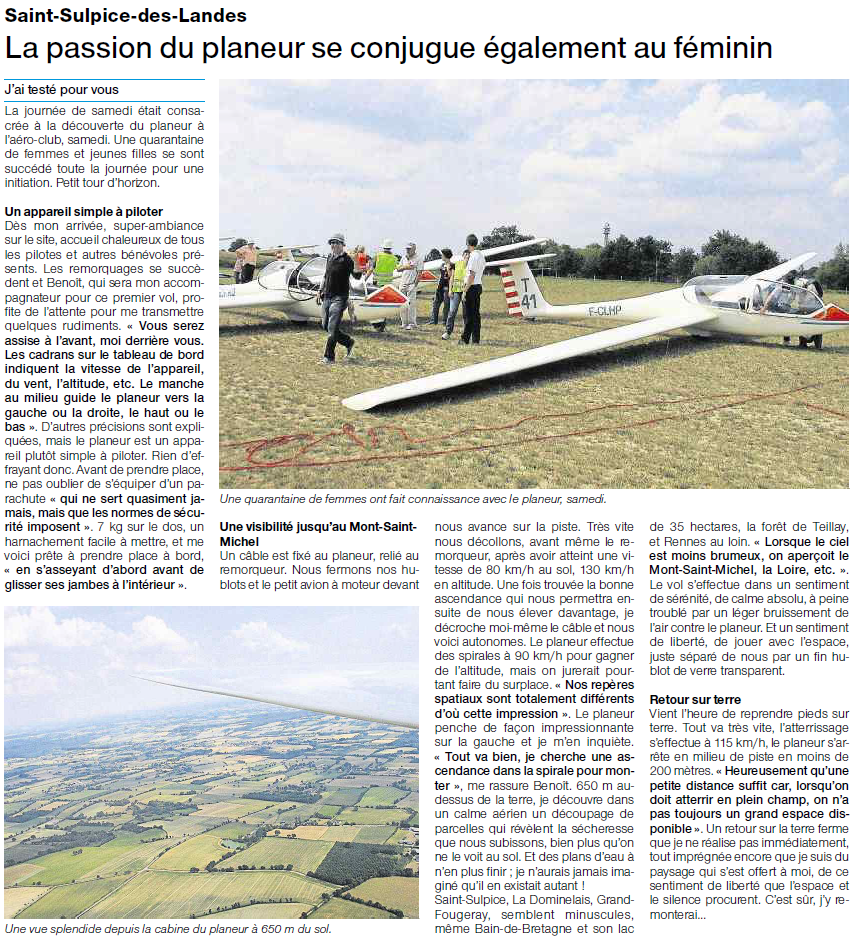 Constats
Club dynamique, bonne insertion locale.

Mais nous sommes conscients que notre forte activité se traduit par des nuisances sonores envers les riverains du fait de l’utilisation d’un avion remorqueur vétuste.

C’est pourquoi une expérimentation du décollage au treuil a été conduite en septembre 2011.

Le bilan s’est montré positif et le conseil d’administration PIV du 05 novembre 2011 a acté la nécessité d’utiliser le treuil comme moyen de lancement principal
plus respectueux de l’environnement, totalement silencieux
plus accessible : baisse du coût de lancement, baisse des tarifs

Ce changement doit aussi permettre de développer la pratique handisport.

Pour cela le club Planeurs d’Ille-et-Vilaine présente le projet de développement « Planeur Durable 2012 »
Projet « Planeur Durable 2012 »
Projet d'équipement visant à répondre aux missions prioritaires de PIV :
Handisport : accès des personnes handicapées à toutes les phases de l’activité : vol en monoplace adapté et lancement des planeurs
Insertion - Environnement : réduction des nuisances sonores riverains
Accueil du plus grand nombre et des scolaires : baisse des coûts de pratique par modernisation du moyen de lancement
Sport : émulation et haut niveau, fidélisation des membres

Ce projet se décompose en 3 lots, par ordre de priorité :
Lot 1 : Mise en place d'un handi-treuil comme moyen de lancement principal
Objectif : Mars 2012
Lot 2 : Adaptation parc planeur : handi-planeur monoplace et performance
Objectif : Mars 2012 et hiver 2012-2013
Lot 3 : Actualisation et mutualisation remorqueur
Objectif : 2015
Lot 1 : Treuil
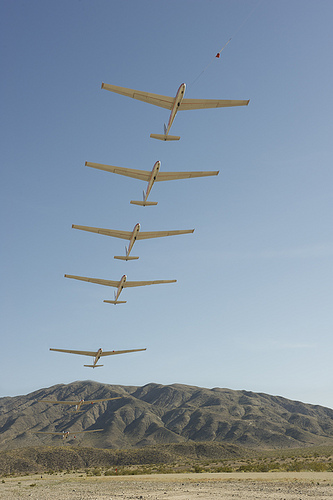 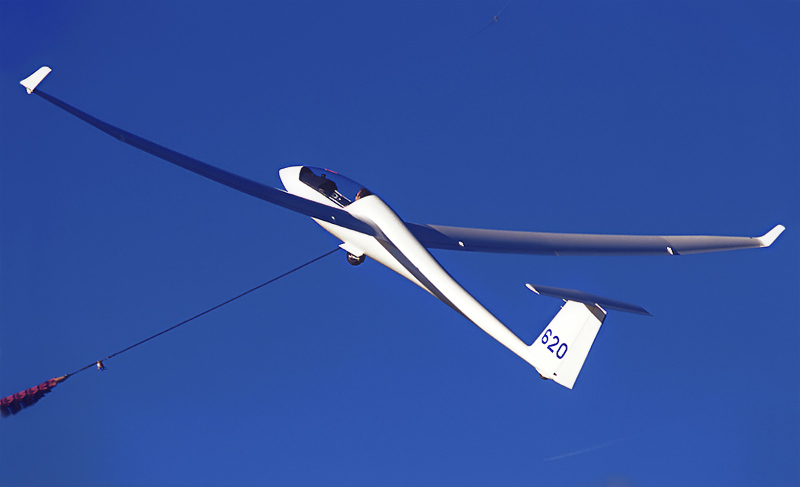 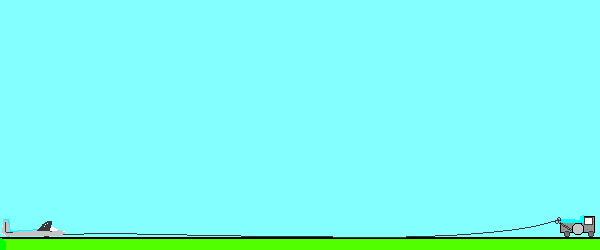 Lot 1 : Treuil
Le treuil est un moyen de lancement moderne offre les avantages suivants :
Silence : le moteur du treuil au sol n’est audible qu’à quelques dizaines de mètres
Environnement : un décollage au treuil consomme 4 à 5 fois moins de carburant, et rejette d’autant moins de CO²
Economie : un décollage au treuil coûte 8€ contre 23€ au remorqueur
Facilité : tout à chacun peut conduire le treuil après quelque jours de formation, sans nécessité de qualification préalable (même sans être pilote)
Intégration du handicap : le treuil ne nécessite pas l’utilisation des jambes. Une personne en fauteuil roulant peut contribuer au lancement des planeurs

L’avion remorqueur conserve les avantages suivants :
Dans certaines conditions aérologiques, la piste de Saint-Sulpice étant étroite, seul l’avion remorqueur permet aux planeurs de rejoindre les courants ascendants voire de décoller.
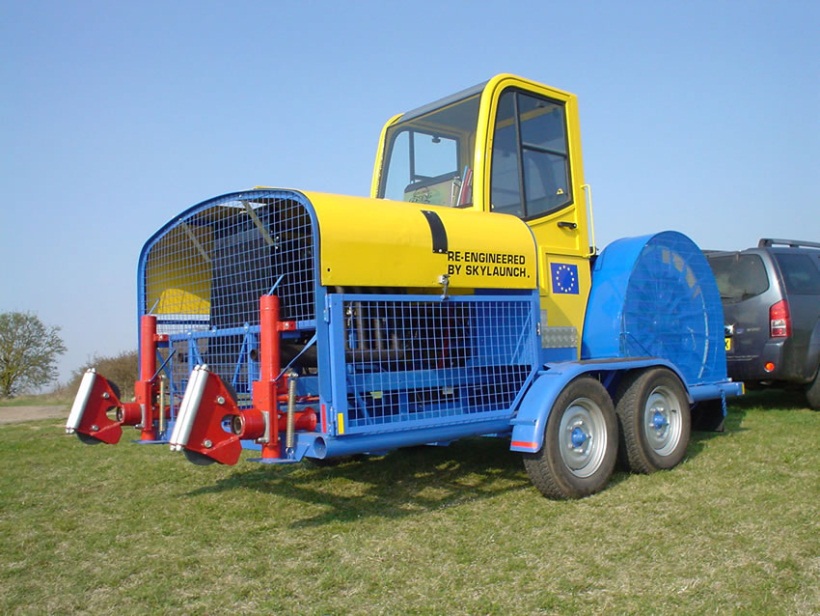 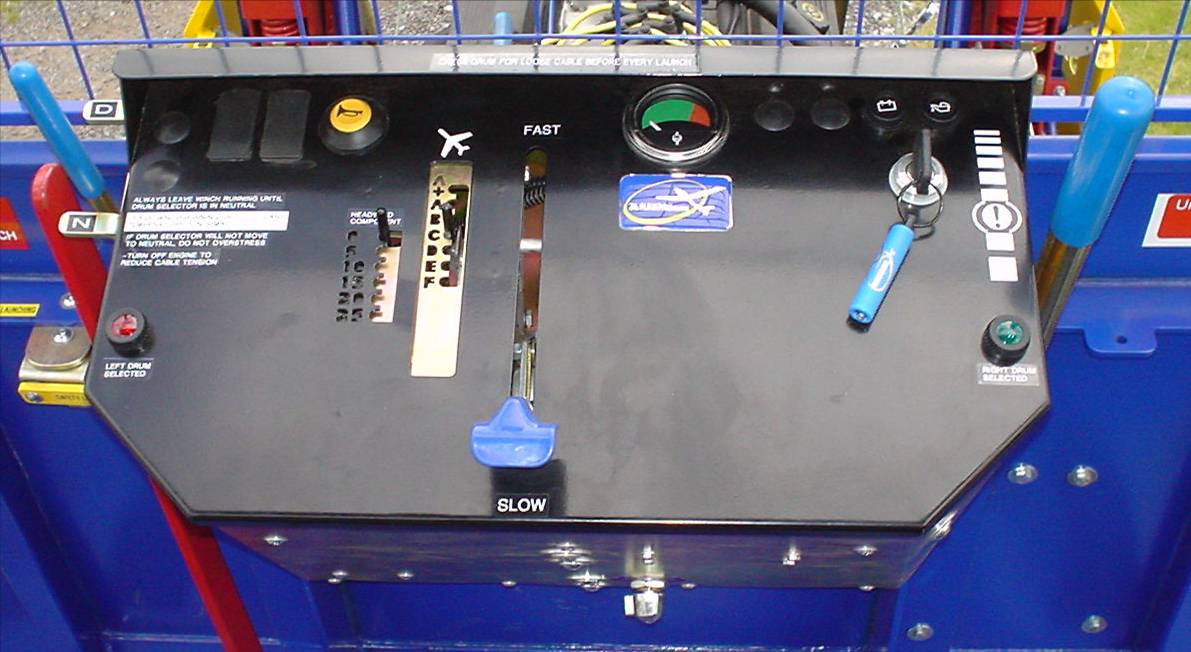 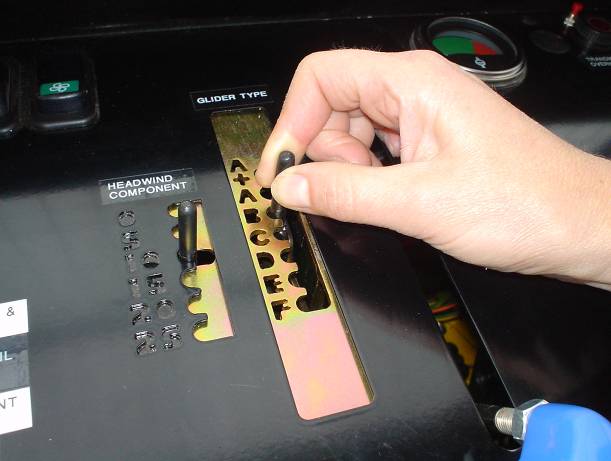 Lot 1 : Treuil
C’est pourquoi il est recommandé une activité avec décollages mixtes à Saint-Sulpice :
Treuil : moyen de décollage principal utilisé pour 75% des décollages
Avion remorqueur : moyen de secours utilisé dans certaines conditions aérologiques ou pour certaines activités (ex : compétition). 25% des décollages
L’activité treuil à LFSS est autorisée par l’Aviation Civile.
La mise en œuvre d’un treuil à Saint-Sulpice ne requiert plus que des investissements :
En Matériel :
Achat d’un treuil équipé
Achat d’une voiture permettant de remonter les câbles
Modification du parc planeur des Planeurs d’Ille-et-Vilaine afin qu’il soit treuillable
En Formation :
Des membres du club à l’utilisation du treuil
Lot 1 : Handi-Treuil
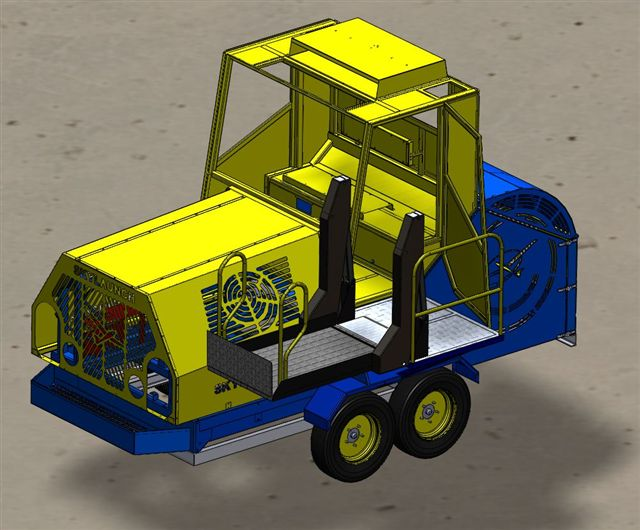 Il est possible d’équiper un treuil avec un ascenseur permettant aux personnes en fauteuil d’accéder aux commandes du treuil.

Les personnes à mobilité réduite pourront non seulement piloter un planeur mais également piloter le treuil.
Intégration étendue au sein du club!
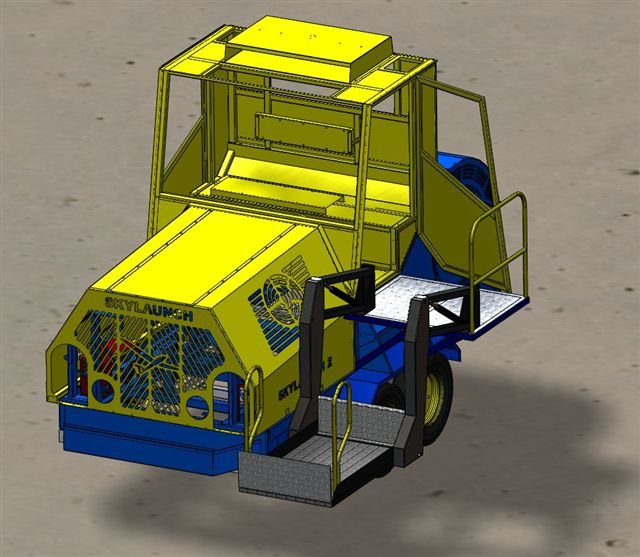 Lot 1 : Handi-Treuil
Le treuil permettra une baisse majeure des nuisances sonores ressenties par les riverains.

L’handi-treuil permettra un intégration des licenciés handicapés dans toutes les composantes de l’activité, en vol et sol.

D’autres bénéfices pourront être apportés aux habitants des communes voisines :
Tremplin jeunes : le club pourra accueillir un jeune issu de la communauté de communes afin de le former à lancer les planeurs (par exemple sous la forme d’un Service Civique)
Sport pour tous : la baisse des coûts permettra des offres packagées spéciales pour les lycéens, handi, féminines, jeunes des communes du Grand-Fougeray
Lot 1 : Handi-Treuil
PIV souhaite disposer d’un treuil dès le début de la saison 2012
Pour que le développement de l’activité n’incommode pas les riverains,
Pour baisser les coûts de pratique,
Pour s’ouvrir à un public plus large tout en permettant aux personnes handicapées de participer à toutes les phases de l’activité.

Budget global équipement : 95k€
Capacité autofinancement PIV : 20% (emprunt)
Lot 2 : Handi-Planeur et Performances
PIV ne possède pas de planeur adapté pour personne handicapée.
PIV peut utiliser le biplace régional de formation adapté,
Mais il manque un monoplace équipé d’un malonnier.

Le parc planeur de PIV est vieillissant (âge moyen 30 ans).
Il manque un planeur de compétition permettant aux espoirs du club de concourir dans les catégories de plus à hautes performances.

C’est pour quoi ce lot vise à actualiser la flotte actuelle à travers deux actions :
Equipement d’un malonnier  l’un de ses planeurs monoplaces « Pégase » appartenant à PIV pour disposer d’un handiplaneur monoplace
Remplacement d’un planeur PIV actuellement peu utilisé par un planeur de performance apte au treuil.
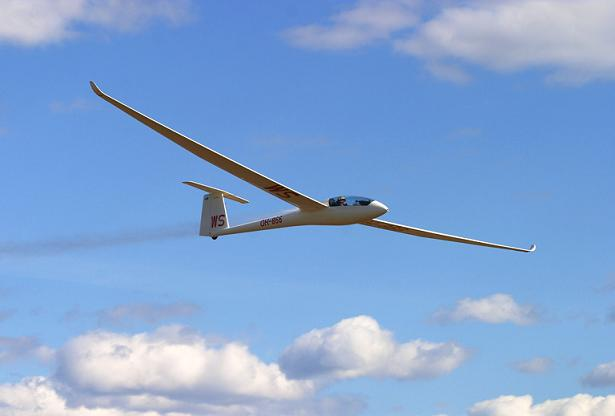 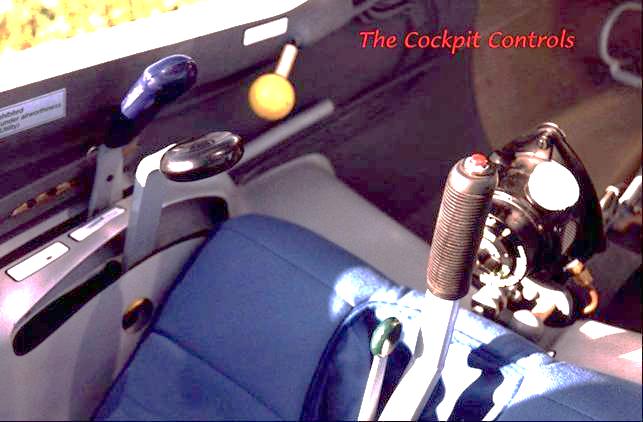 Malonnier
Lot 2 : Handi-Planeur et Performances
PIV souhaite que l’acquisition du planeur de performance ait lieu durant l’hiver 2011-2012 afin d’être disponible 
à la mise en place du treuil
pour les championnats 2012
pour libérer l’un de ses planeurs monoplaces « Pégase » afin de l’équiper d’un malonnier handisport.
Budget acquisition planeur occasion : 60k€
Capacité autofinancement PIV : 13,5k€ (revente d’un ancien planeur)

PIV souhaite adapter avec un malonnier un de ses Pégases  dès que le kit fédéral sera homologué (date escomptée : fin 2012)
Budget équipement : 6k€
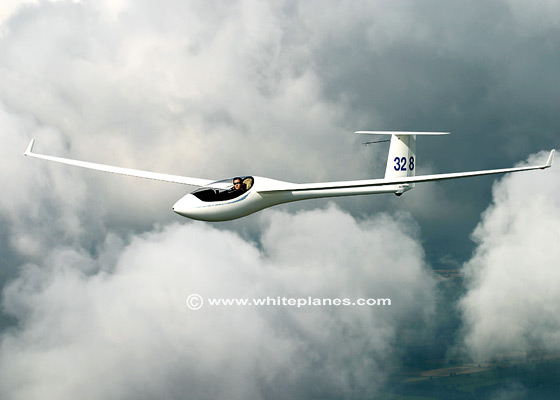 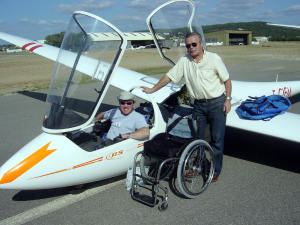 Lot 3 : Modernisation du remorqueur
L’utilisation d’un avion remorqueur restera nécessaire à Saint-Sulpice pour certaines pratiques ou conditions aérologiques.

Il existe aujourd’hui des avions remorqueurs très silencieux et économiques.
Certains sont équipables d’un malonnier handisport

Ce lot vise à remplacer l’avion remorqueur actuel, vétuste, coûteux et bruyant par un remorqueur polyvalent silencieux.
Lot 3 : Modernisation du remorqueur
PIV souhaite utiliser un remorqueur silencieux en 2015, ceci afin de lisser les financements.

Budget acquisition : 110k€
Capacité d’autofinancement PIV : 15k€ (vente remorqueur actuel)
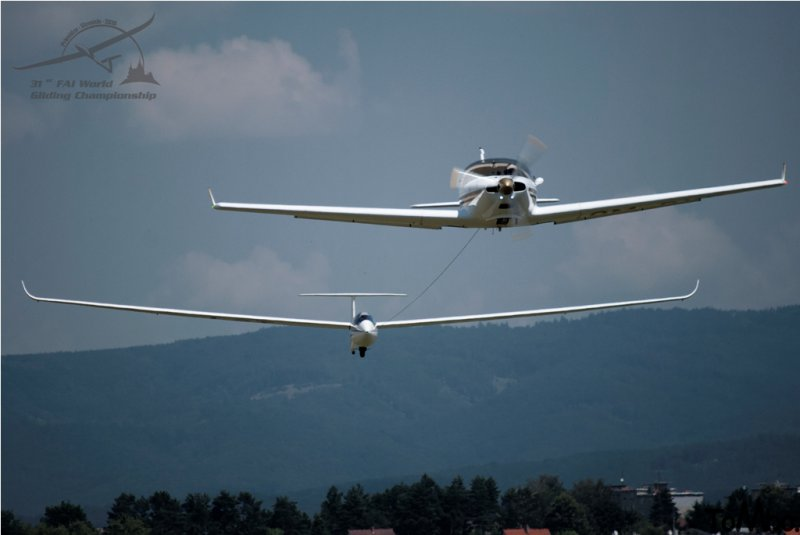 Prochains Evènements à Saint-Sulpice
Championnat Interrégional Grand-Ouest
Du 17 au 28 mai 2012
Journée féminine « Ca plane pour elles »
Juin 2012
Championnat Juniors Grand-Ouest
Du 1er au 10 août 2012
Grand-Prix de France 2013
PIV a déposé sa candidature pour organiser cette compétition en mai 2013
L’élite française et européenne viendra y décrocher son billet pour la finale mondiale

Animation, Restauration, Hébergement,Couverture média
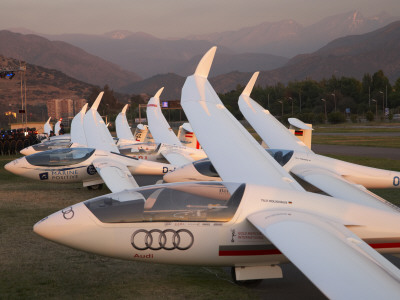 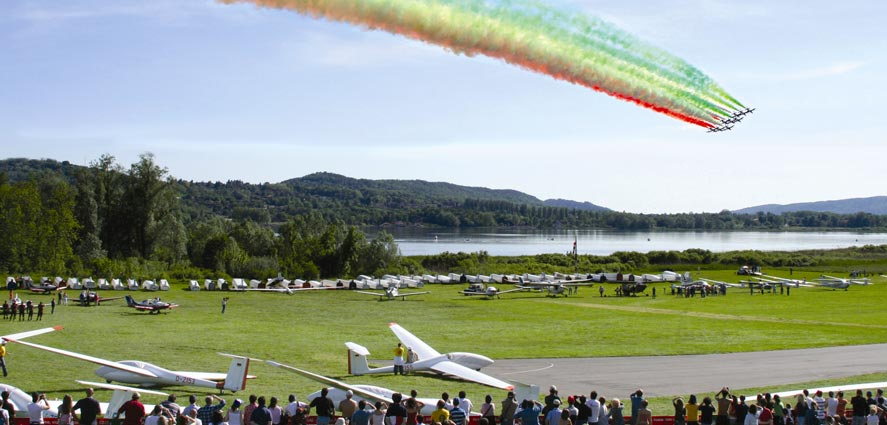 Nos Besoins
PIV a besoin de partenaires souhaitant bénéficier des atouts du vol à voile :
Etat : fédération sportive reconnue de haut niveau et d’utilité publique,
Collectivité locales : sport pour tous, formation, accompagnement des jeunes « accélérateur de maturité », intégration du handicap, développement économique,
Entreprises : image modernité et propreté, développement durable, originalité, audace, performance, rêve accessible, accueil de groupes.

Aide à l’acquisition de matériel
sponsoring ou mécénat
Achat de stages initiation ou formation
Pour public cible ou cohésion groupe
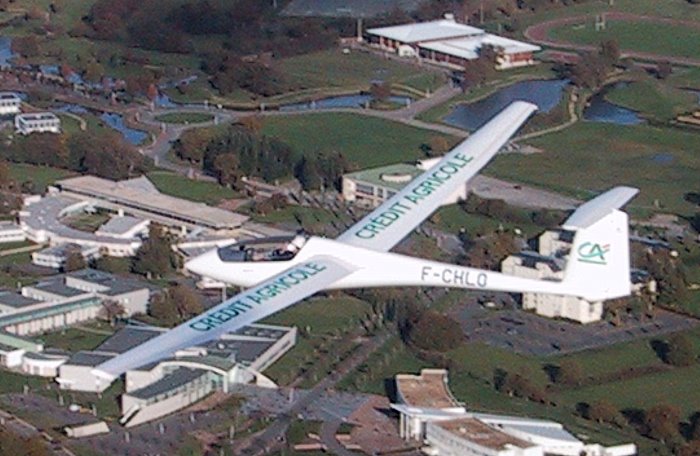 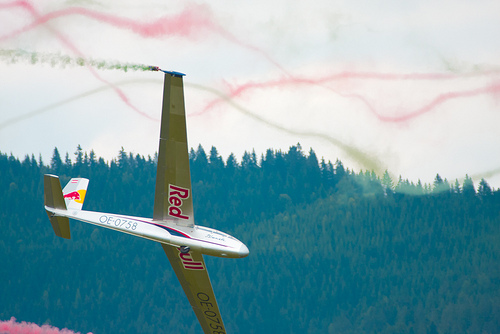 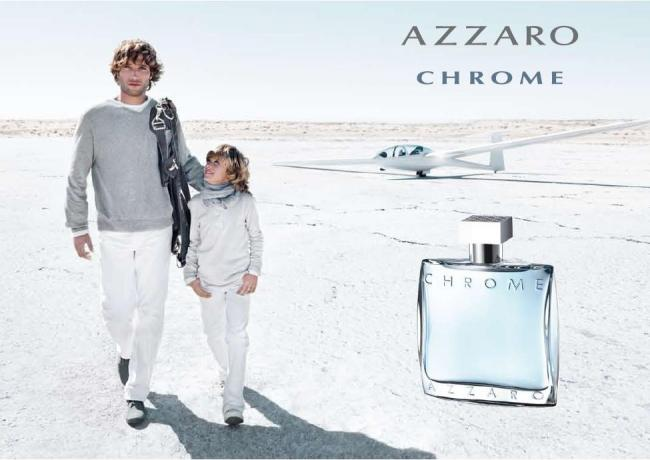 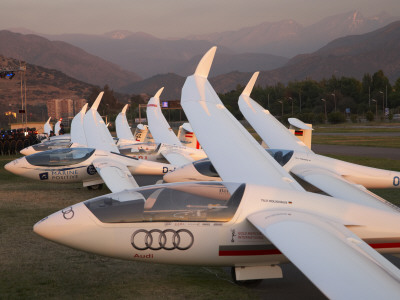 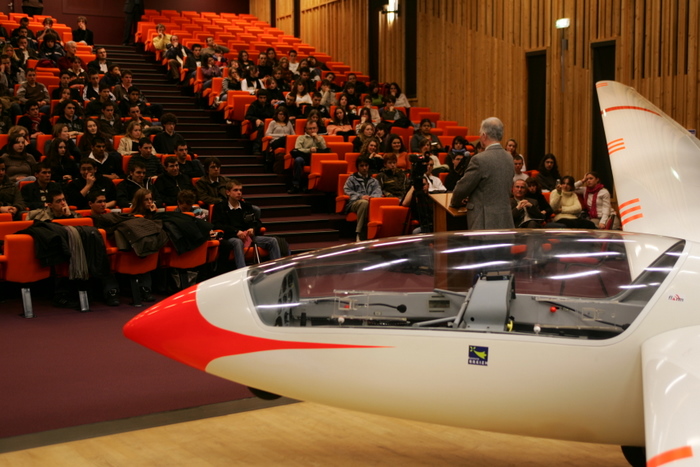 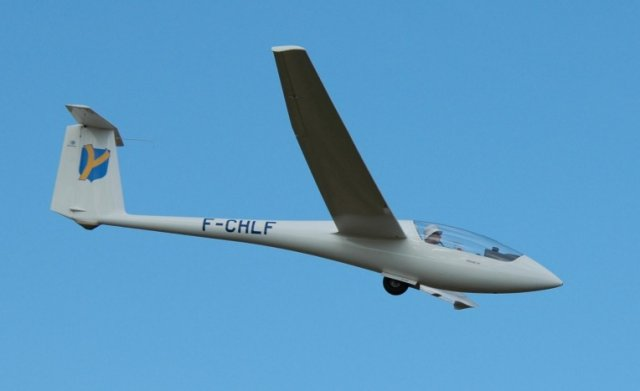 Ville d’Issoudun
Conférence de Jean-Loup Chrétien dans un Lycée de Bretagne
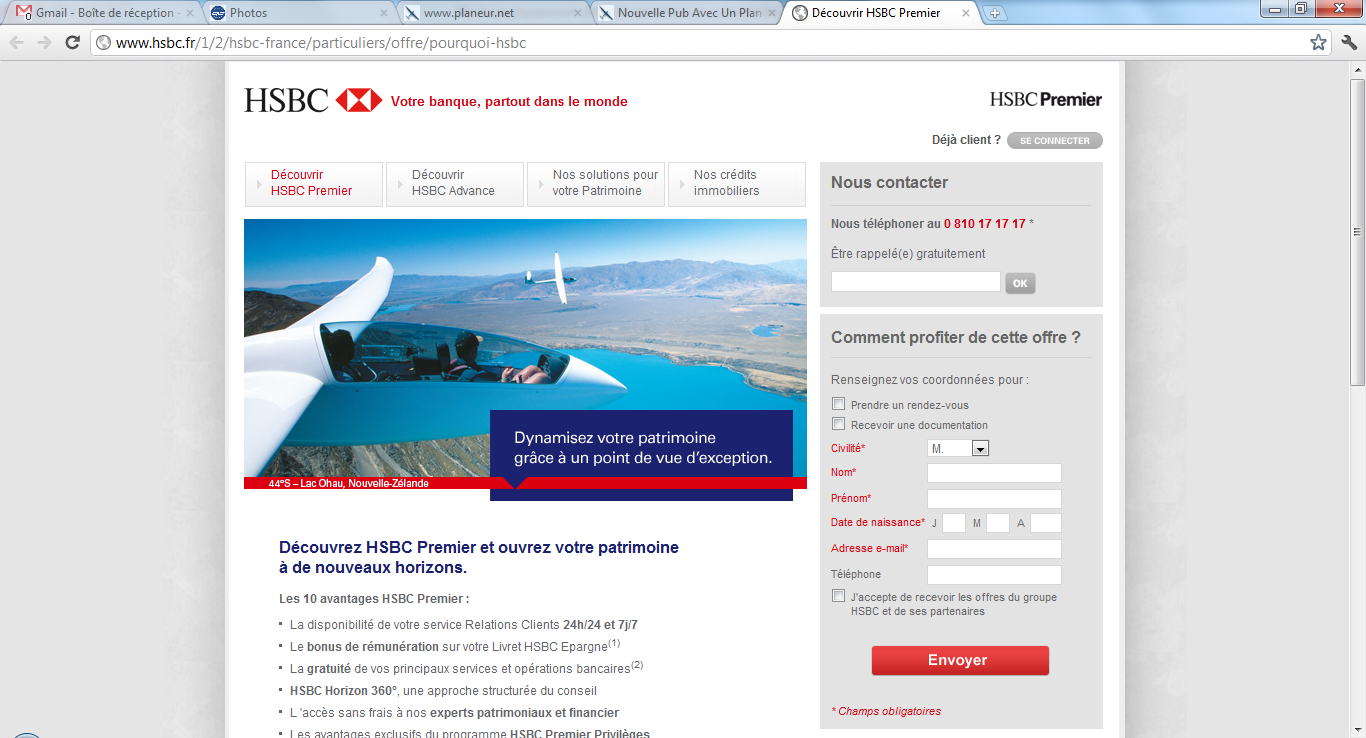 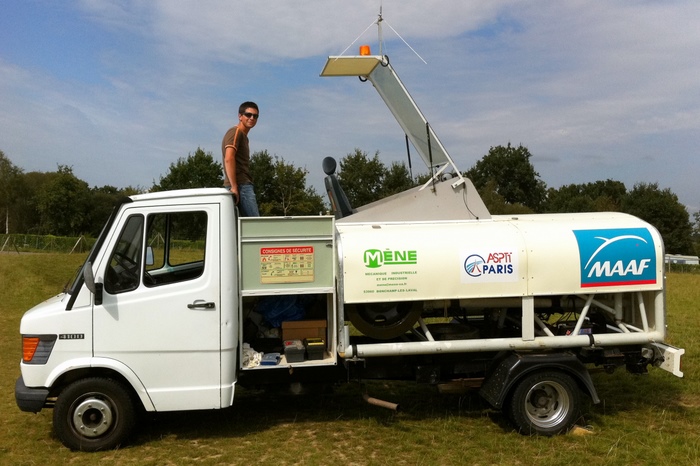 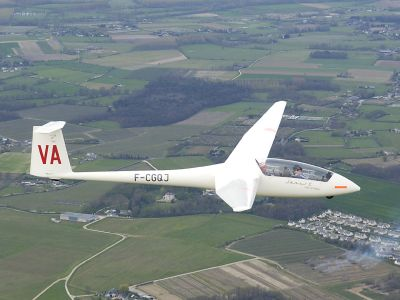 Ville d’Angers
Contacts
Laurent Mourier
président des Planeurs d’Ille-et-Vilaine
Tel : 06 85 10 17 25
Email : laurent.mourier@wanadoo.fr 


Philippe de Péchy
président du Comité Régional de Vol à Voile de Bretagne
Tel : 06 14 48 38 76
Email : president@planeur-bretagne.fr